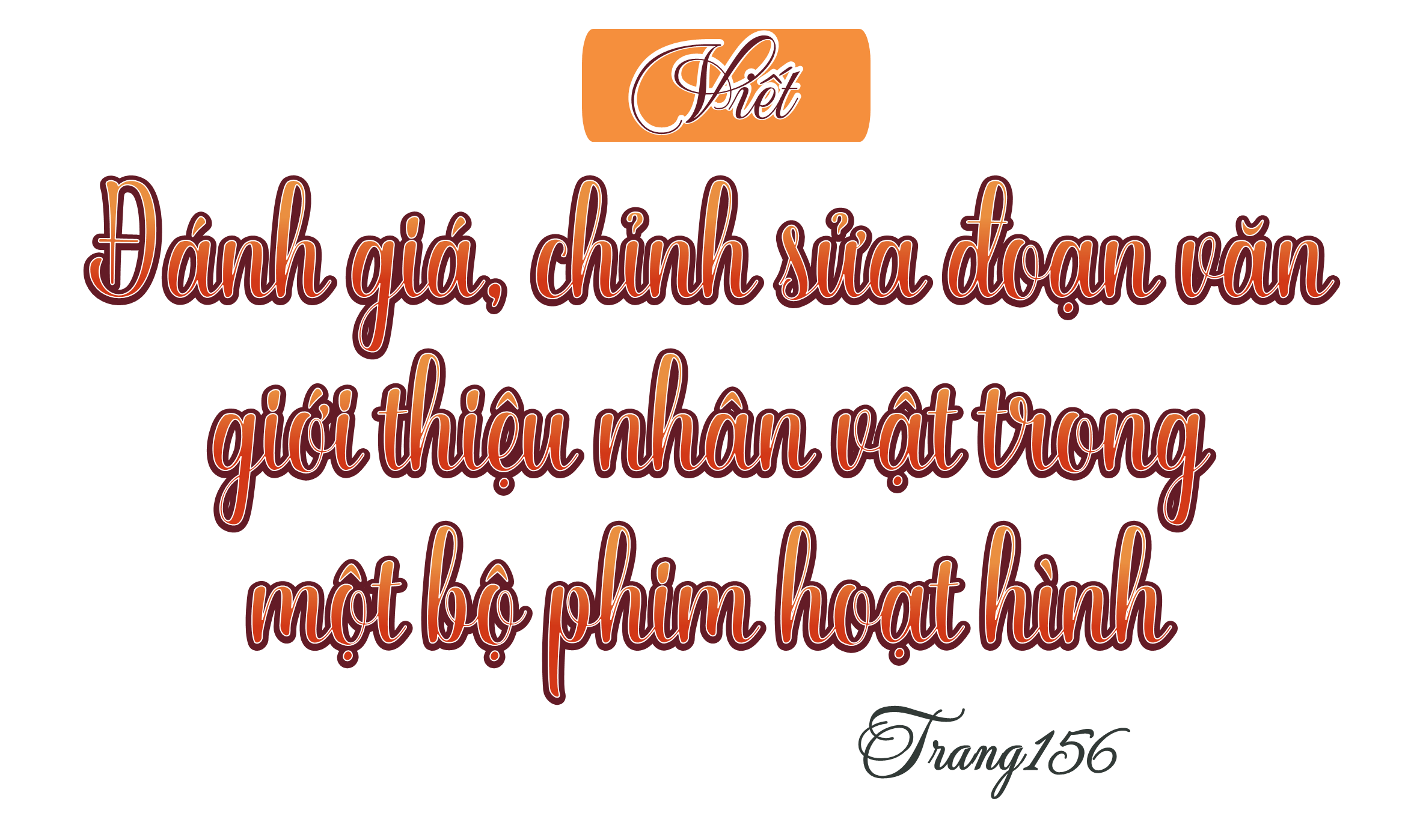 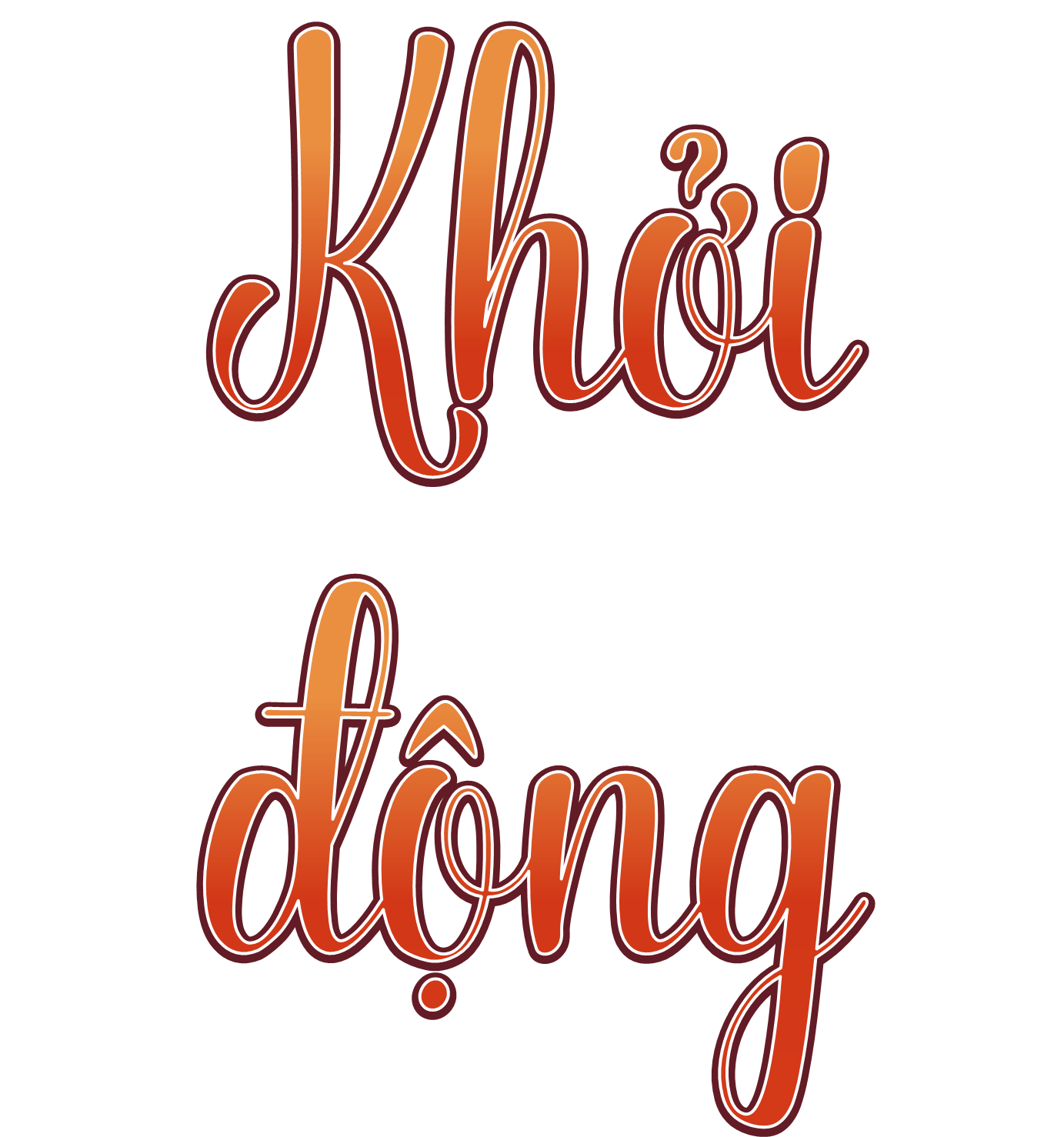 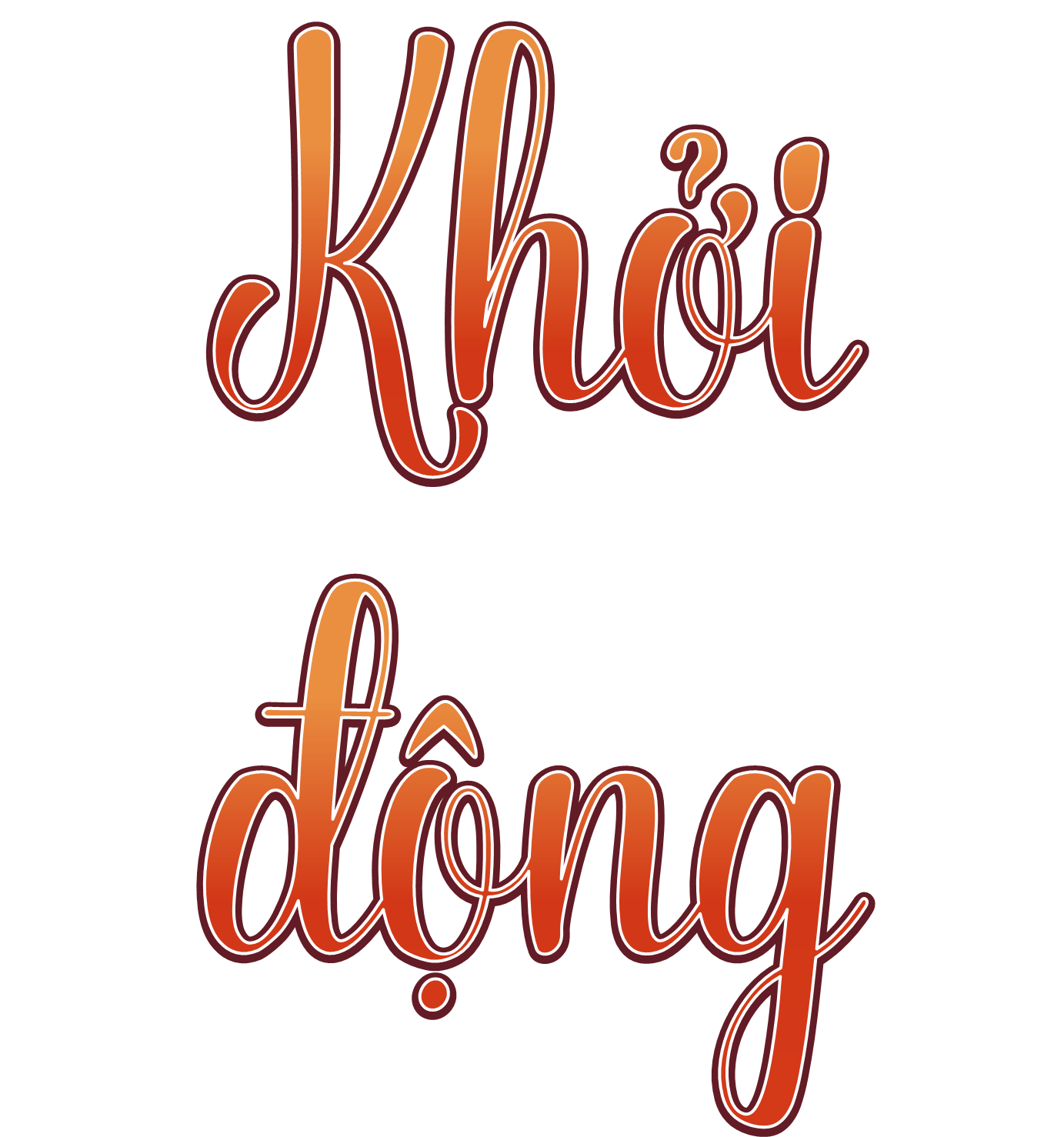 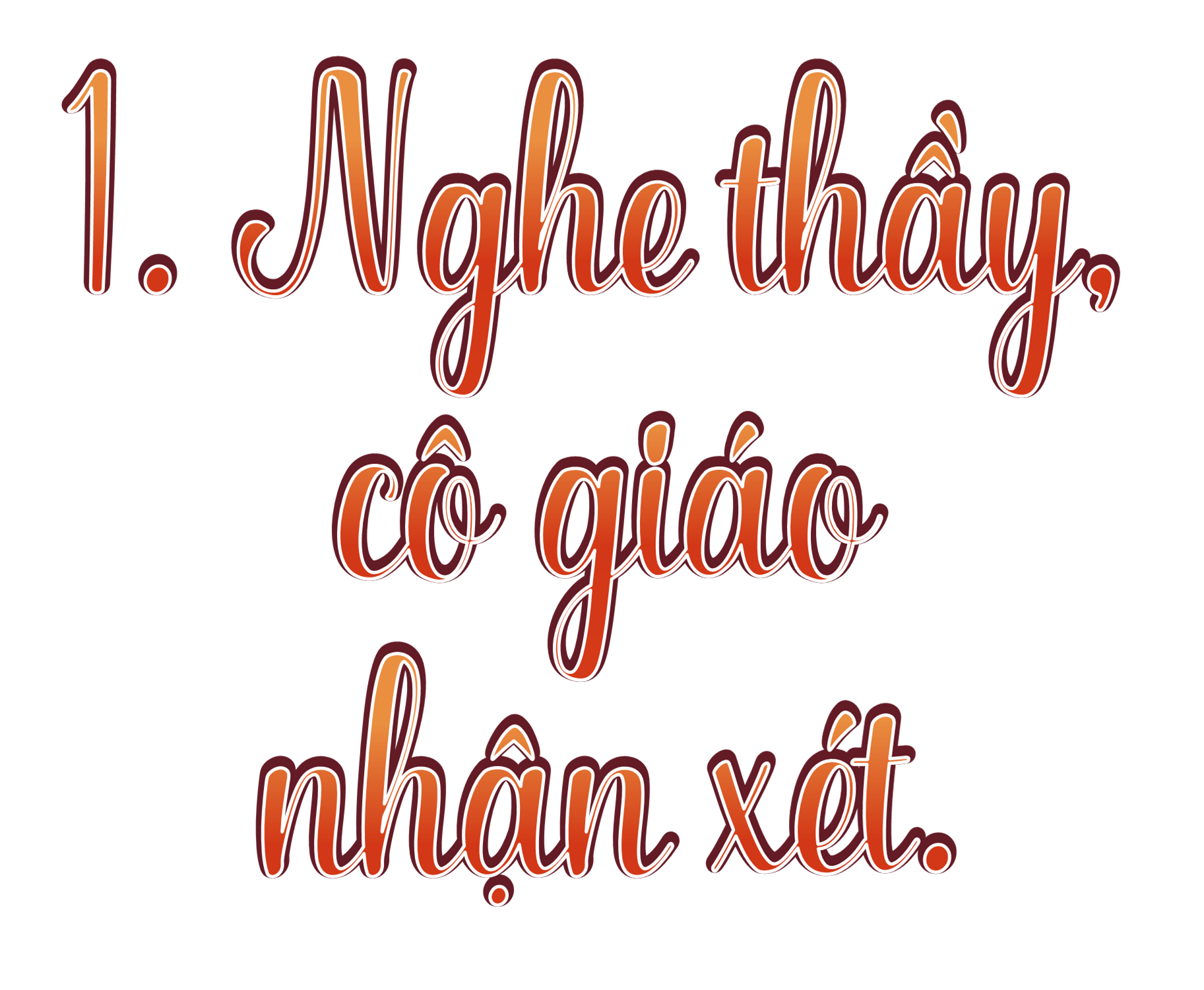 2. Đọc lại đoạn văn của em và nhận xét của thầy cô để biết bài viết đạt được những điểm nào dưới đây:
Có đủ 3 phần: mở đầu, triển khai, kết thúc.
Đảm bảo yêu cầu của đoạn văn giới thiệu nhân vật trong phim.
3. Trao đổi bài làm với bạn để học tập các ưu điểm của nhau.
Bài viết mạch lạc
Sáng tạo trong việc dùng từ, viết câu
Thể hiện được tình cảm, cảm xúc đối với bộ phim
….
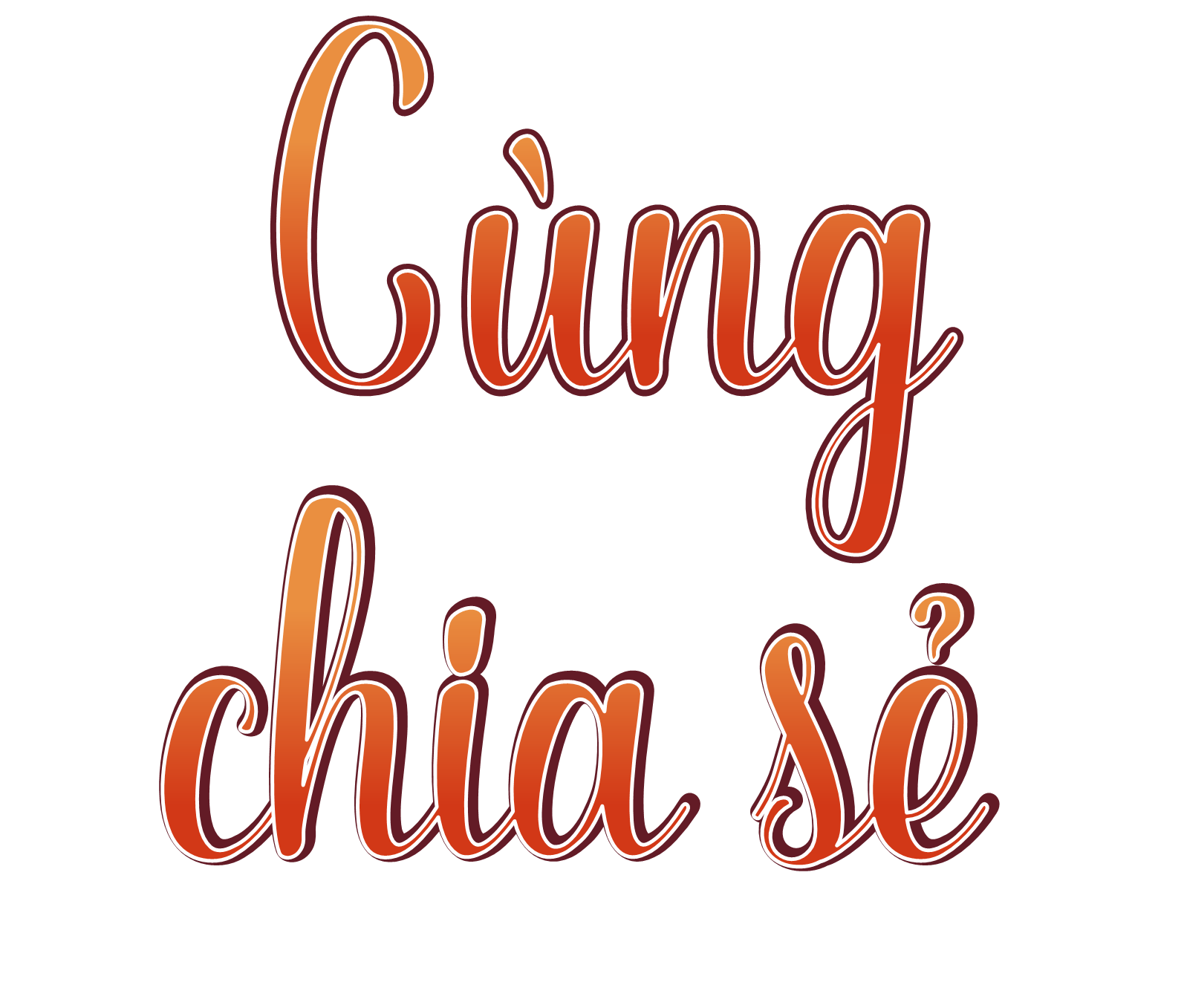 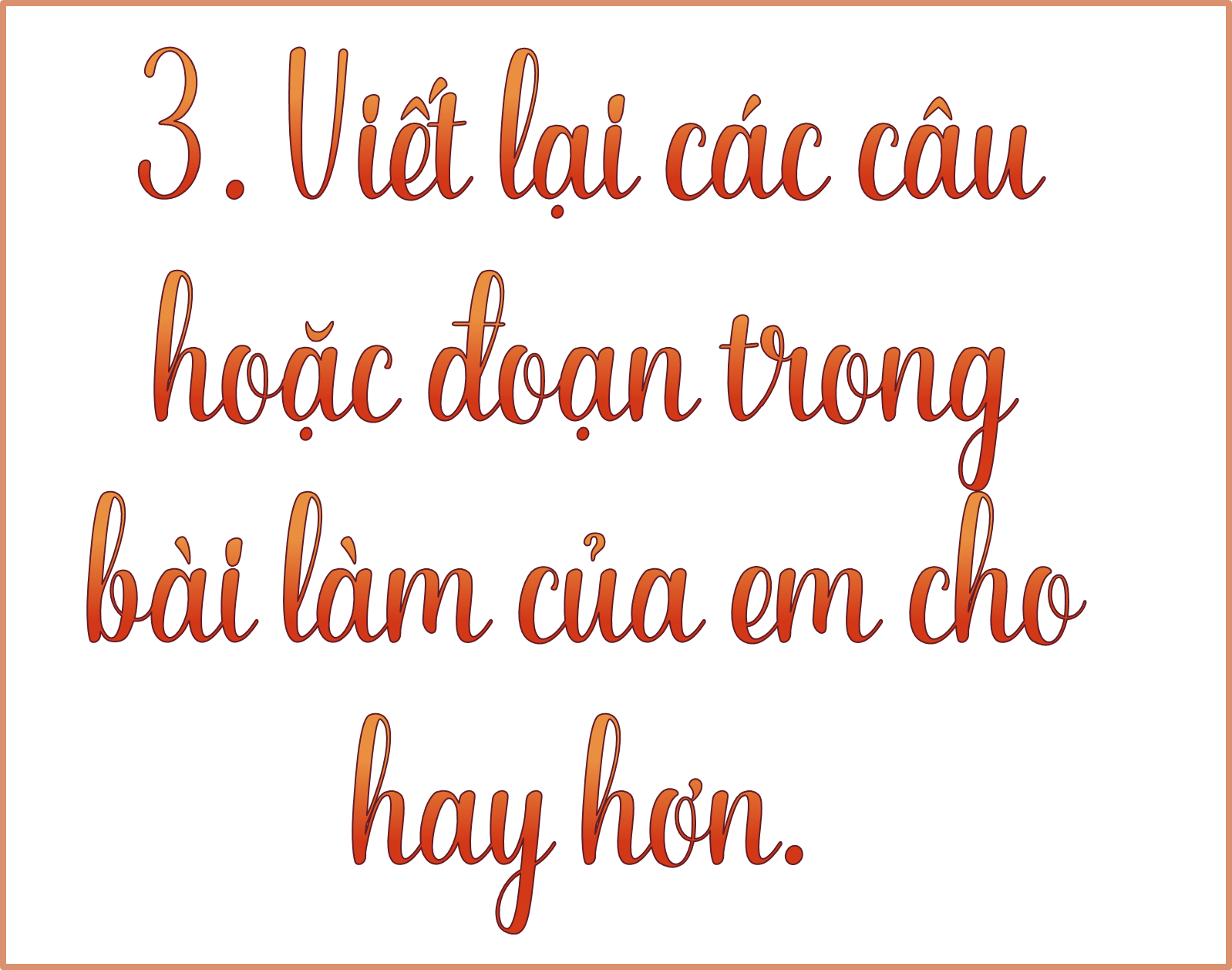 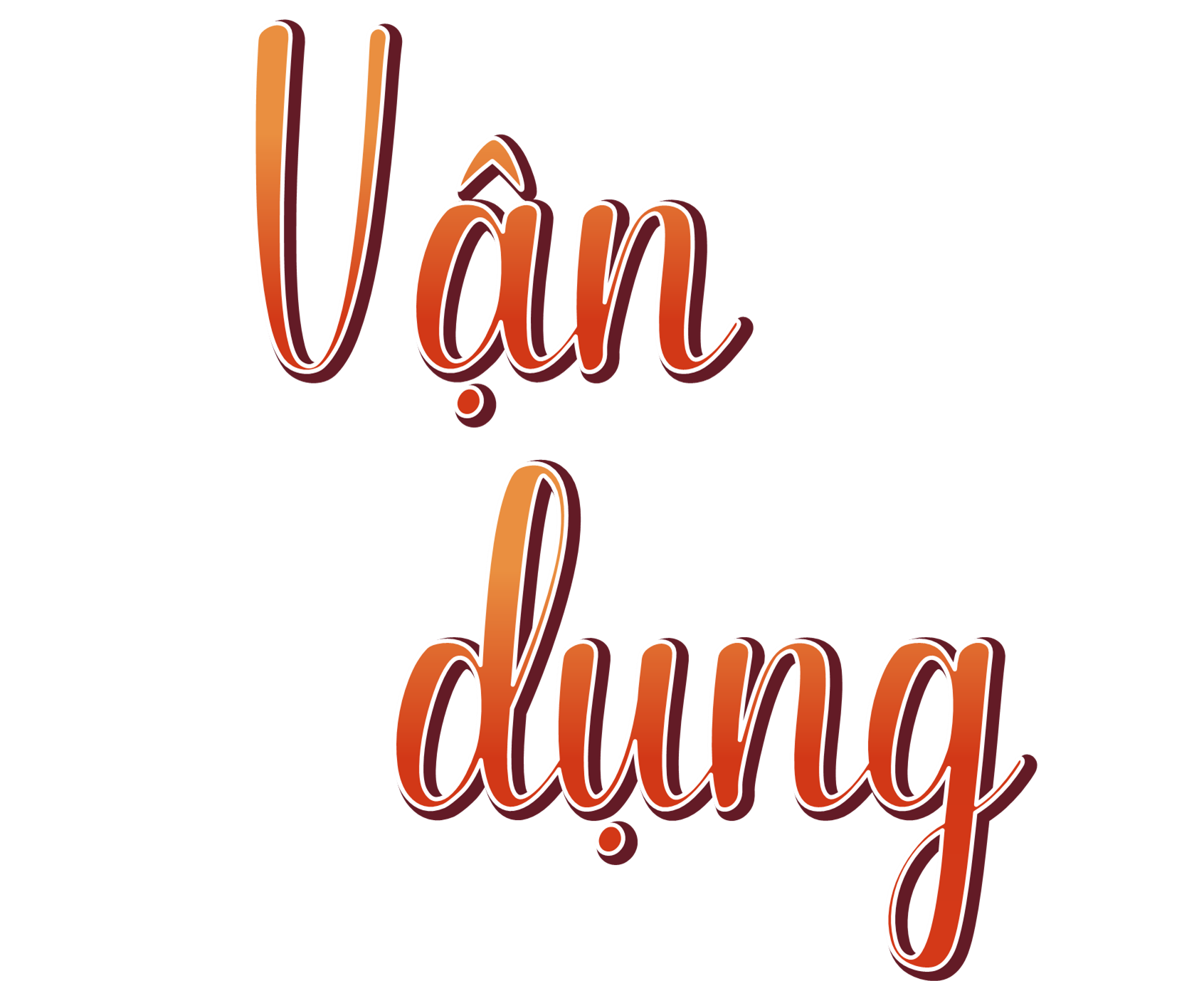 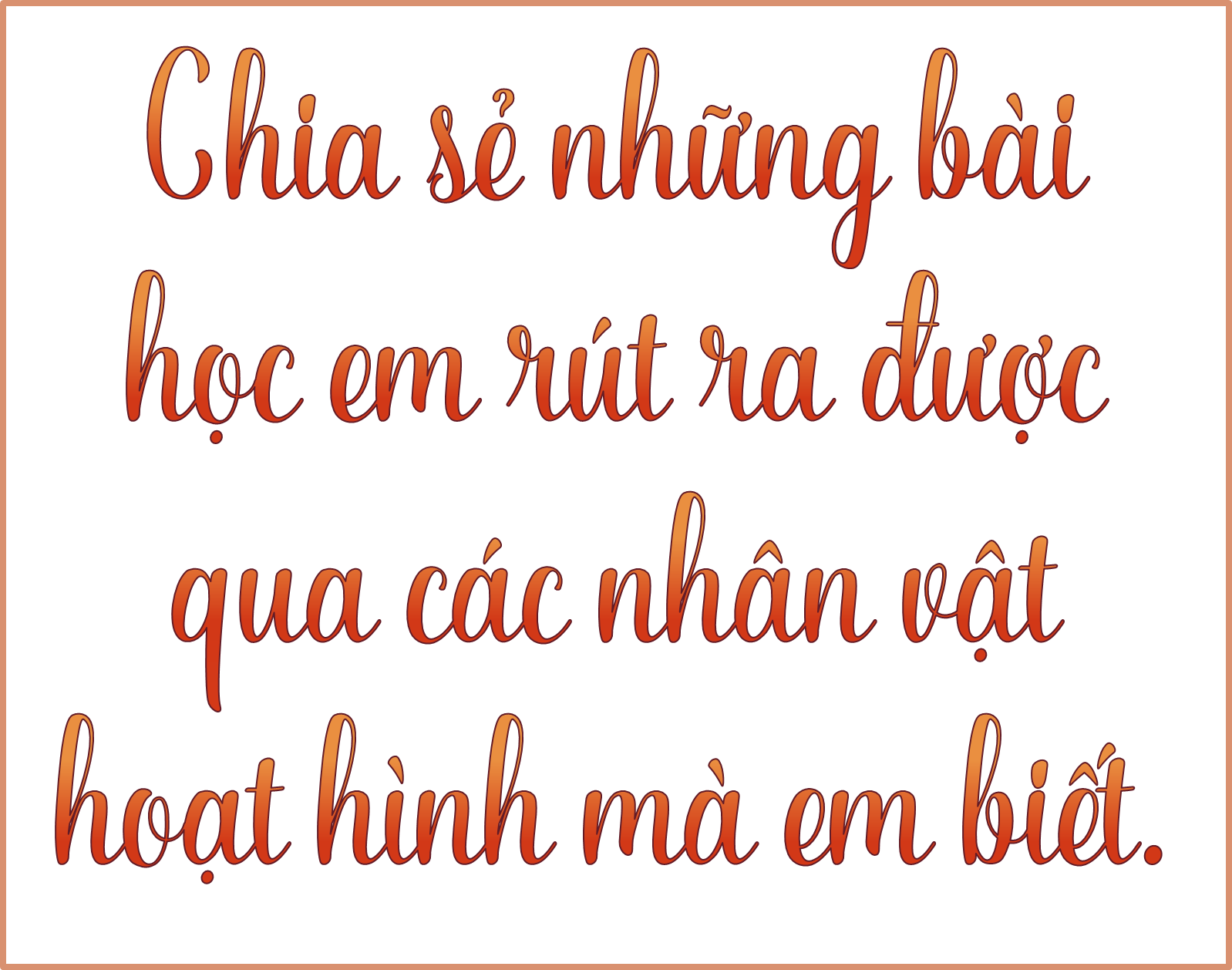